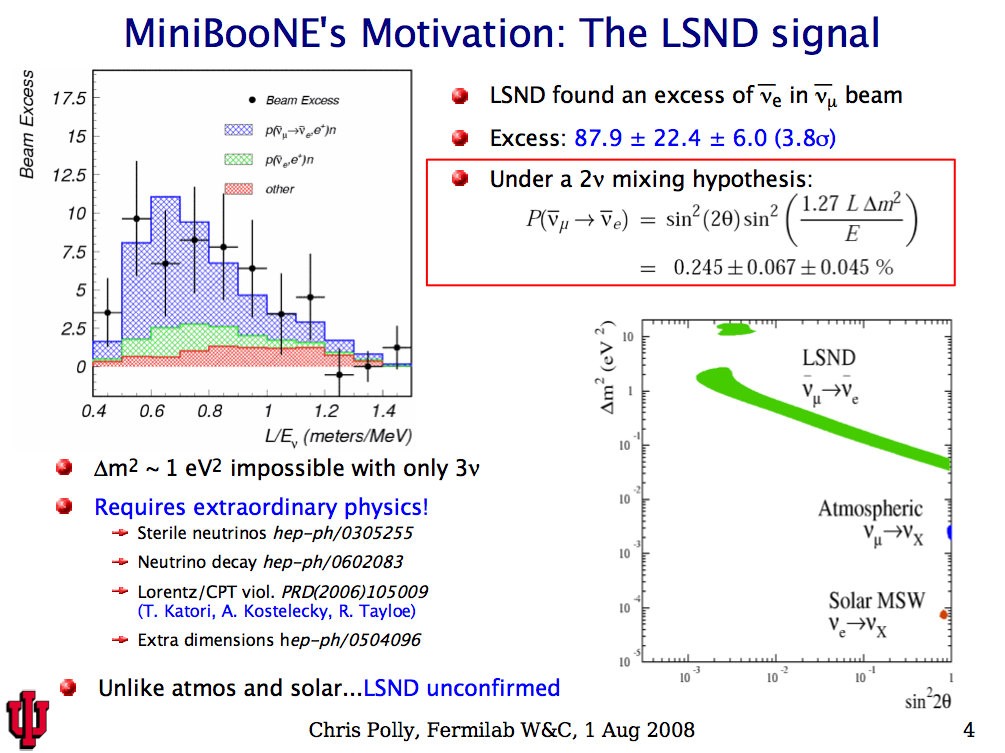 our final result with the neutrino beam